Tema:DONES DE PODER
¿Que son los dones? 
¿Cuáles son los dones de Poder?
1Co 12:9-10  “a otro, fe por el mismo Espíritu; y a otro, dones de sanidades por el mismo Espíritu.  A otro, el hacer milagros.”
Tres Dones de Poder: “imparten poder para actuar de forma sobrenatural”
INTRODUCCIONSi ponemos algo de mucho valor como joyas, dinero, un cheque de 100 dólares o cualquier cosa que para ti tiene un valor alto; que crees que hará cuando vea y sienta aquello en sus manos:
Un Bebe? 
Un Adolecente? 
Un Joven? 
Un Adulto?
EL DON DE FE
¿Hay diferencia entre la fe y el don de fe?
¿Qué es la fe? 
Fe es la habilidad para creer. Hebreos 11:1 
¿Qué es el don de Fe?
El don de Fe es algo que va más allá de la fe, es una Fe especial, dada por el Espíritu Santo para suplir una necesidad concreta, en un momento determinado.
Podemos decir que es parte de la fe perfecta de Dios, dada por el Espíritu Santo a una persona.
En ese momento el creyente no sólo espera que Dios haga algo, sino que SABE QUE DIOS LO HARÁ.

¿QUÉ COSA NO ES EL DON DE FE?
* No es la fe Natural. 
LA FE NATURAL: Es creer que podemos hacer lo que cotidianamente hacemos.
No es la fe Salvadora. Hechos 16:31
La Fe Salvadora es anterior a la salvación
No es el Fruto del Espíritu. Gálatas 5:22
La Fe como Fruto viene después de la salvación y como resultado de ella y de crecer en la vida cristiana
Pero es importante vivir una vida por fe (como fruto), 2ª Corintios 5:7 “Porque por fe andamos y no por vista.” Para que este don pueda manifestarse también en momentos claves.
El DON DE FE puede manifestarse después del bautismo en el Espíritu Santo.
¿Para qué sirve?
Este don está muy relacionado con los otros dos dones de Poder, o sea de sanidades y don de hacer milagros. Normalmente les precederá. Como todos los dones será: “para edificación, fortalecimiento, protección, para señal que permita evangelizar y salvar, etc.”
Algunos ejemplos
Hechos 3:1-11 “Pedro ante el cojo de la puerta del Templo”
1ª Reyes 17:1 y Sgo 5:17 “Elías ordena que no llueva hasta que él lo vuelva a decir.”
Josué 10:12 “Josué ordena al sol que se detenga”
DONes DE SANIDADES
¿Qué es?
Hechos 4:29-30
Es la manifestación del poder de Dios sanando, curando de forma totalmente sobrenatural enfermedades y dolencias. 
¿Por qué hay quien parece tener un don para sanar sólo ciertas enfermedades?
Al llamarlos el apóstol Pablo “Dones”, da a entender que son varios y diferentes dones (quizás para diferentes enfermedades)
Lo cierto es que diferentes evangelistas y ministerios actúan a menudo con dones de sanidades para enfermedades de cierto tipo (como si fueran especialidades)

¿QUÉ NO ES EL DON DE SANIDADES?
NO es sanar por algún medio natural.
Es algo que pertenece a una persona, no es tener  “gracia”, sino es más bien una manifestación del Espíritu de Dios, solo por medio de la persona que posee este  o estos dones.
No es la oración por los enfermos, hecha por ancianos (Santiago. 5:14-15), aunque pueda manifestarse de repente este don. Esta oración hecha por los ancianos, es más bien la respuesta a la obediencia a la Palabra y a la oración de fe.
¿Para qué sirve?
Obviamente, para sanar, restaurar cuerpos enfermos, tullidos, dolencias pasajeras o crónicas. Para destruir las obras del diablo, para aliviar el dolor físico, para que Dios sea glorificado, para que la persona sanada u otros crean en Jesús.
Ejemplos Bíblicos:
Hechos 9:34-35“Y le dijo Pedro: Eneas, Jesucristo te sana; levántate y haz tu cama. Y en seguida se levantó. Y lo vieron todos los que habitaban en Lida y en Sarón, los cuales se convirtieron al Señor.”
Juan 9:6-7 “Jesús sana al ciego aplicando lodo hecho con saliva”
Hechos 19:12 “Sanados por contacto con las ropas de Pablo”
Mateo 8:13 “Es sanado el criado del centurión, aún no estando presente por la fe del centurión”
EL HACER MILAGROS
¿Qué es?
Un milagro es una intervención sobrenatural en el curso ordinario de la naturaleza, una suspensión temporal del orden acostumbrado.
Un milagro no tiene otra explicación que el poder soberano del Señor. Dios no está atado por sus propias leyes.
Por ejemplo una sanidad puede ser más bien un don de hacer milagros (cuando es creado un órgano nuevo, el crecimiento de una parte del cuerpo, etc.)
¿Qué no es el hacer milagros?
Hay cosas que pueden parecernos un milagro, pero que no necesariamente tienen que ver con el don de milagros, como por ejemplo: el crecimiento de un feto, el crecimiento de una planta a partir de una semilla, cada amanecer, etc.

¿Para qué sirve?
Para suplir de forma sobrenatural en algún momento alguna necesidad de los creyentes.
Para confirmar la Palabra de Dios, (El dice y es hecho), para que el Nombre de Dios sea glorificado y exaltado y personas crean y  se salven, sean liberadas, consoladas, etc.
Algunos ejemplos bíblicos:
Hechos 13:11-12 “El mago Elimas queda ciego por orden de Pablo”
Éxodo 14:21 “El mar Rojo se abre, al extender Moisés su vara”
Juan 2:1-12 “Jesús convierte el agua en vino”
CONCLUSION
El Don de FE; 
El Don de SANIDADES y 
El Don de MILAGROS, 
Son DONES DE PODER que Dios pone solo en las manos de personas MADURAS espiritualmente, que han dejado de ser NIÑOS espirituales y que han aprendido a  VALORAR EL PODER DE DIOS y que no van a andar por ahí presumiendo que lo que hacen es porque ORAN O AYUNAN MUCHO dándose la gloria a ellos mismos; sino que dicen porque a DIOS LE HA PLACIDO DARLES ESTE REGALO y de esta manera le dan la gloria a Dios
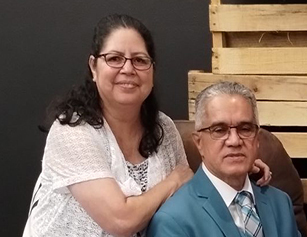